November 2018
Project: IEEE P802.15 Working Group for Wireless Personal Area Networks (WPANs)

Submission Title: [MAC for Secure Ranging]	
Date Submitted: [12 November, 2018]	
Source: [Ayman Naguib (Apple) , Tushar Shah (Apple) , Jochen Hammerschmidt (Apple) , Frank Leong (NXP),  Brima Ibrahim (NXP), Daniel Knobloch (BMW), Thomas Reisinger (Continential) ]
Re: [Input to the Task Group]
Abstract:	[Presentation, enhancements to 802.15.4 for secure ranging, ranging integrity]
Purpose:	[]
Notice:	This document has been prepared to assist the IEEE P802.15.  It is offered as a basis for discussion and is not binding on the contributing individual(s) or organization(s). The material in this document is subject to change in form and content after further study. The contributor(s) reserve(s) the right to add, amend or withdraw material contained herein.
Release:	The contributor acknowledges and accepts that this contribution becomes the property of IEEE and may be made publicly available by P802.15.
Slide 1
Ayman Naguib (Apple), et al.
November 2018
MAC for Secure Ranging
Slide 2
Ayman Naguib (Apple), et al.
November 2018
Secure Ranging Modes
Single Node
Multicast: number and identity of target SRDEVs are known to the initiating SRDEV
Broadcast: number and identity of target SRDEV are not known to originating SRDEV. However, both initiating and target SRDEVs share a common key that can be used to receive the STS
Slide 3
Ayman Naguib (Apple), et al.
November 2018
Broadcast/Multicast Secure Ranging – 1Scheduled Response
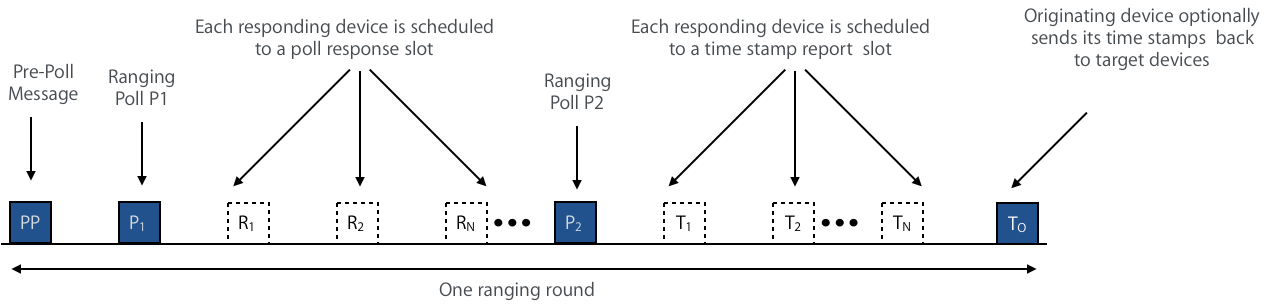 With multicast ranging, responding SRDEVs are scheduled for the response slots
Responding devices can also contend for the response slots
Slide 4
Ayman Naguib (Apple), et al.
November 2018
Broadcast/Multicast Secure Ranging – 2Response Contention
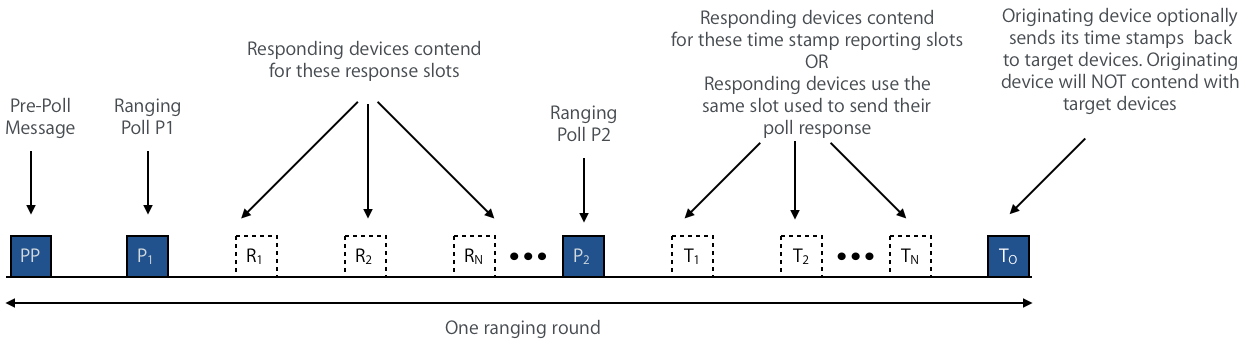 With broadcast ranging, responding SRDEVs will always contend for the response slots
Slide 5
Ayman Naguib (Apple), et al.
Broadcast/Multicast Secure Ranging - 3
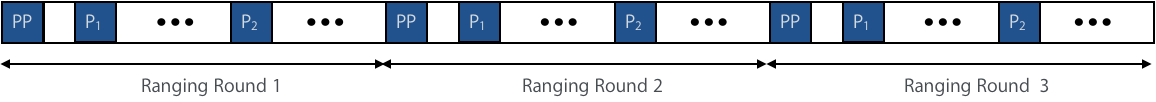 Whether the responses from the SRDEV are scheduled or contend, the initiating SRDEV may repeat the ranging round. 
Contention or scheduled mode can change from round to round
Rounds don’t need to be back to back, i.e. there can be gaps between ranging rounds. 
 In this case, each round will include a pointer to the beginning of next cycle
Slide 6
Ayman Naguib (Apple), et al.
November 2018
Broadcast/Multicast Secure Ranging – 4Continuous Ranging - Flexible Response/Time Stamp Reporting
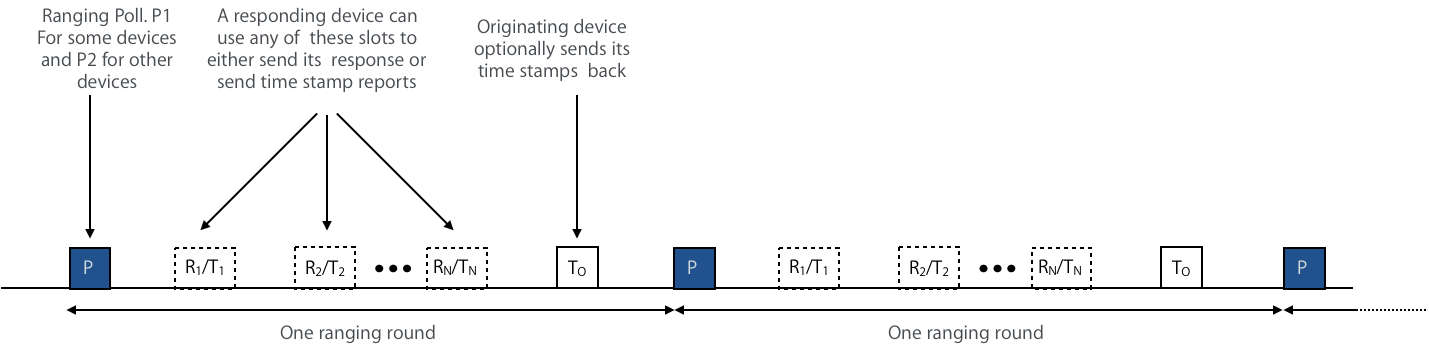 Poll message can be either a P1 for some devices or a P2 for other devices
Slide 7
Ayman Naguib (Apple), et al.
November 2018
Broadcast/Multicast – Notes 1
Pre-Poll is optional and does not need to be transmitted in every round. It will carry ranging configuration that will remain valid until next Pre-Poll 
Second Poll is needed only if precise ranging with clock drift cancellation is required.
Time stamp  reporting will be required if responding device is not capable of including time stamps in its response message (time poll message is received, and time response is transmitted)
If responding devices have different capabilities, time stamp report will be used for all
Originator Time stamp Reporting is optional.
Slide 8
Ayman Naguib (Apple), et al.
November 2018
Broadcast/Multicast – Notes 2
In order to ensure fairness in contention, timing deviation between devices shall not exceed a pre-set amount.
Key assumption is that  originator and and responders will exchange information about the ranging capabilities as part of an upper layer protocol which could be either over UWB or some other sideband channel . This will be an upper layer protocol which is out of scope
Slide 9
Ayman Naguib (Apple), et al.
November 2018
MAC Fields for Multicast/Broadcast-1
In order to support optimized multicast/broadcast ranging, a number of MAC fields need to be defined, e.g. :

PLG_Mode: Polling mode
Ranging mode:  0 = single node, 1 = multicast, 2 = broadcast
SCND_Poll: Whether second poll is present or not
0 = not present (single sided ranging)
1 = present (double sided ranging)
CNT_Flag: contention/scheduled flag is used if PLG_Mode is set to 1 (i.e. multicast)
0 = contention         1 = scheduled
Slide 10
Ayman Naguib (Apple), et al.
November 2018
MAC Fields for Multicast/Broadcast-2
In order to support optimized multicast/broadcast ranging, a number of MAC fields need to be defined, e.g. :

R_TSR:  flag whether responding devices report their time stamps back in separate slots. 
0 = time stamp reporting off   1 = time stamp reporting on
I_TSR:  flag whether initiating device broadcasts its time stamps to responding devices. 
0 = initiator time stamp  off   1 = initiator time stamp on
Slide 11
Ayman Naguib (Apple), et al.
November 2018
MAC Fields for Multicast/Broadcast-3
In order to support optimized multicast/broadcast ranging, a number of MAC fields need to be defined, e.g. :
N_RNDS: Number of ranging rounds in current ranging session
S_P_RNDS: Number of slots per ranging round
S_LN: slot duration/length
BCT_Retrys: max number of response re-trys for broadcast ranging (must be less <= N_RNDS).
   Field is present only if PLG_Mode = 2 (broadcast)
RND_CNT: round counter
NXT_RD_PTR: pointer to beginning of next round
Slide 12
Ayman Naguib (Apple), et al.
November 2018
MAC Fields for Multicast/Broadcast-4
In order to support optimized multicast/broadcast ranging, a number of MAC fields need to be defined, e.g. :
S_INDX: response slot assignment 
Variable size, present only if PLG_Mode =1 (multicast ranging) and CNT_Flag =1 (scheduled responses)
Slide 13
Ayman Naguib (Apple), et al.
November 2018
MAC Field Changes in 802.15.4z
We propose adding a UBMSR (UWB Broadcast-Multicast Secure Ranging) IE to the MAC
Slide 14
Ayman Naguib (Apple), et al.